Figure 4.  Representative digital photomicrographs showing the morphology, distribution and apparent density of axons ...
Cereb Cortex, Volume 13, Issue 3, March 2003, Pages 282–296, https://doi.org/10.1093/cercor/13.3.282
The content of this slide may be subject to copyright: please see the slide notes for details.
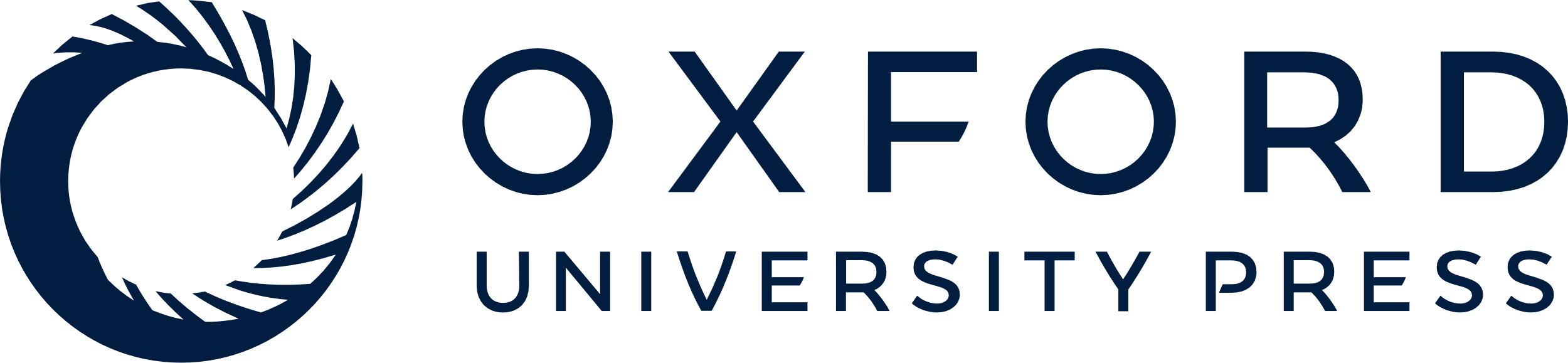 [Speaker Notes: Figure 4.  Representative digital photomicrographs showing the morphology, distribution and apparent density of axons immunoreactive for TH in layers II/III of area PrCm in control (A, CTRL) and gonadectomized rats supplemented with placebo (B, GDX-pl), DHT (C, GDX-DHT), E (D, GDX-E), or TP (E, GDX-TP). Images are all from left hemispheres and are oriented to match the inset diagram (lower left) showing the location of area PrCM, i.e. with the pial surface towards the top. Axons in area PrCm in control (A) and gonadectomized rats (B–E) alike include both thick, relatively smooth axons and thinner more beaded processes, all of which run mainly perpendicular to the pial surface. Axons were also present in similar densities across all animal groups. Scale bars = 20 μm.


Unless provided in the caption above, the following copyright applies to the content of this slide: © Oxford University Press]